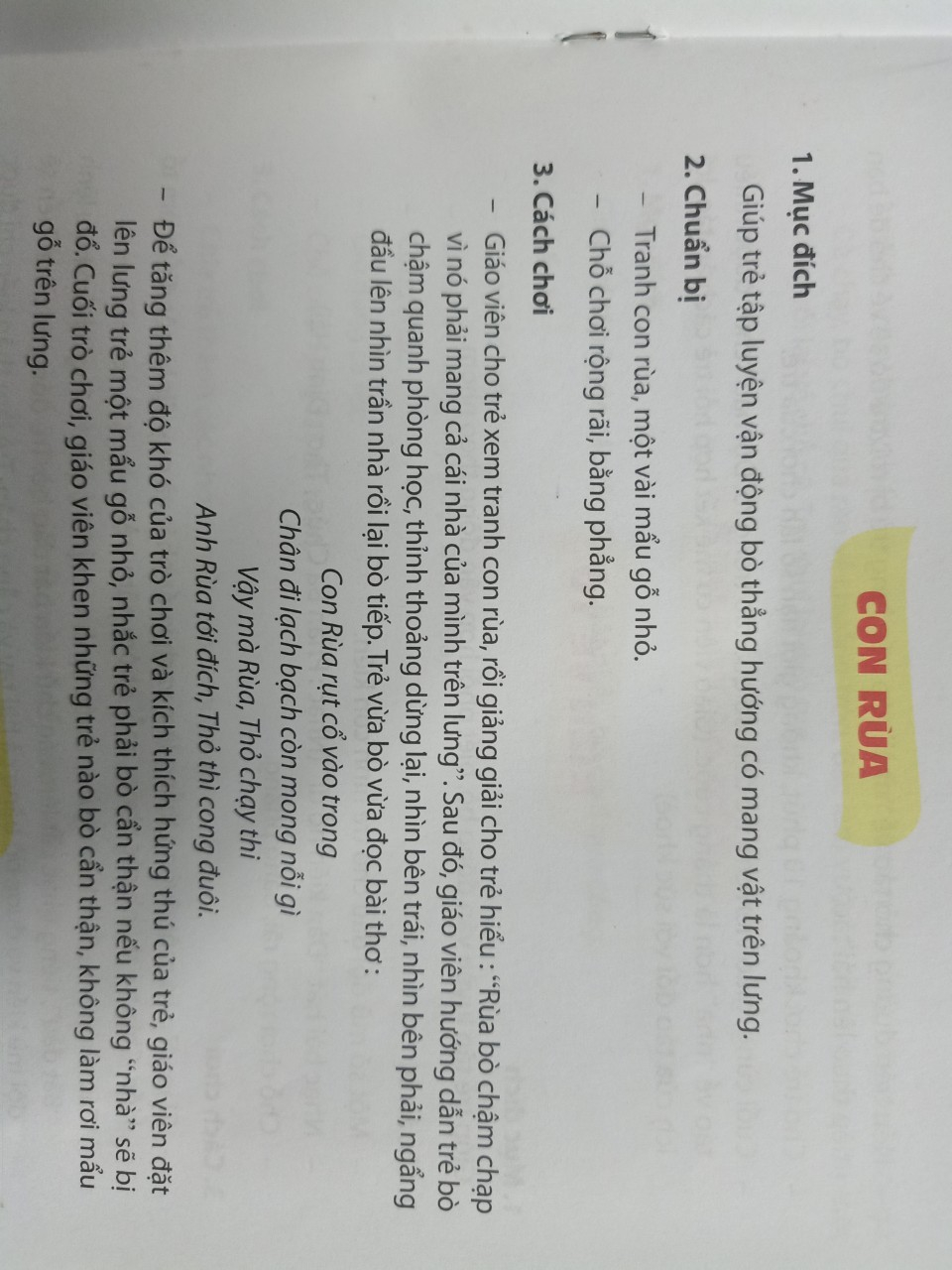 Hướng dẫn trò chơi Con rùa